Preventing Polypharmacy in Older Adults through Artificial Intelligence
Eunice Acheampong 
Georgia Southwestern State University
Research Proposal
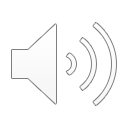 Polypharmacy is the consistent use of multiple medications to treat illnesses and other health issues (Polypharmacy: How many drugs is too many? n.d.).
Linked to adverse effects and physical impairment in Older adults aged 65 and older population.
Introduction & Problem Overview
Patients and their families are severely burdened by polypharmacy, as they must comprehend the purpose of numerous prescriptions written by various clinicians, obtain refills, take each medicine at the appropriate time of day, and be aware of any side effects (NIA, 2021).
Research question (PICOT) : (P) In older adults aged 65 and older, how does using (I) Artificial intelligence (AI) versus Clinical Decision Support Systems (CDSS) (C) affect polypharmacy in the (O) geriatric population with multiple health issues (T) over six months?
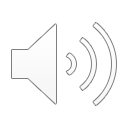 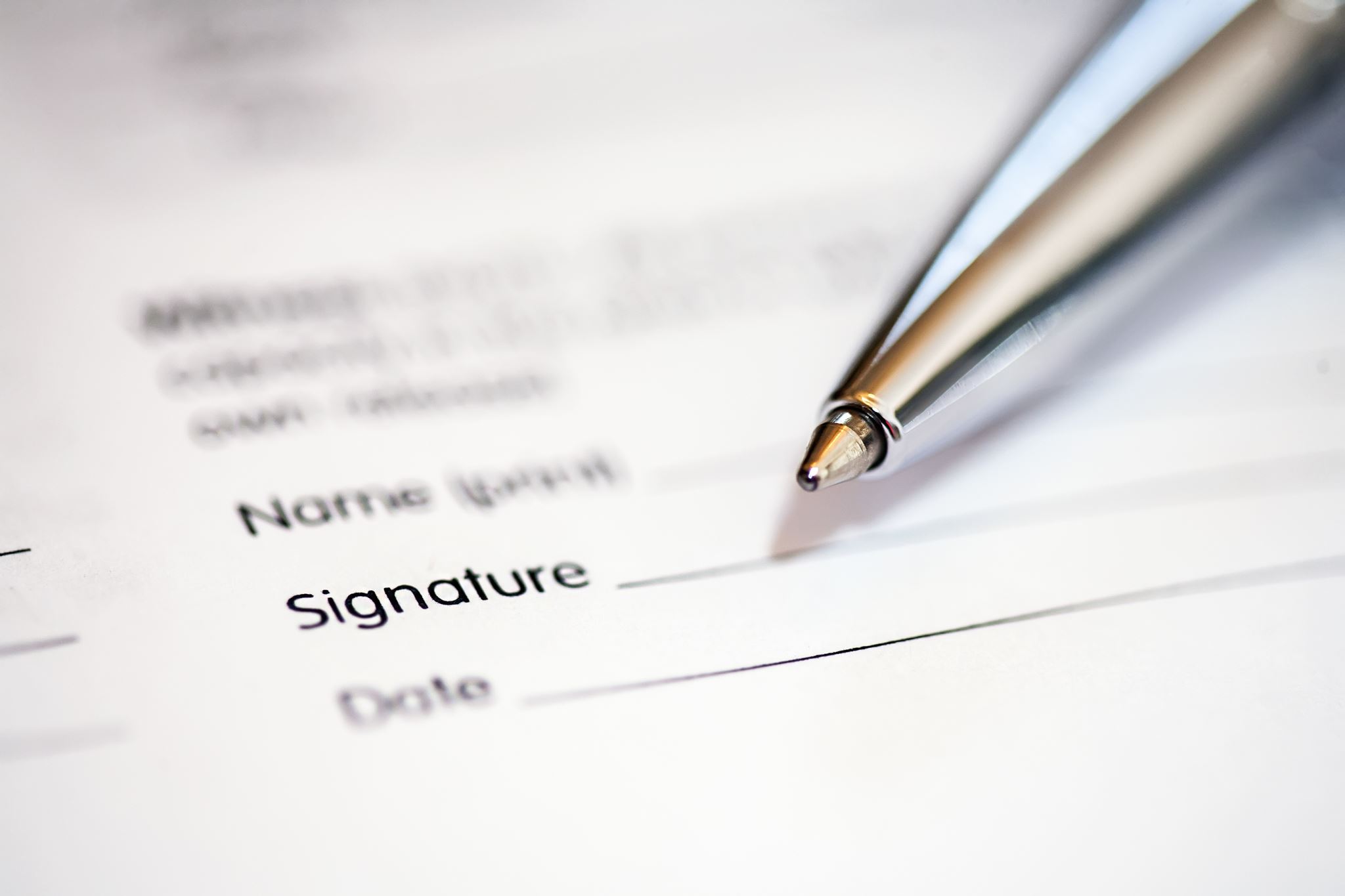 Problem Statement
Polypharmacy: the Simultaneous use of medications
Causes Frailty due to old age ( Mas Bargues & Borras, 2024)
Prevalence of polypharmacy linked to cognitive decline (Parzan & Wehling, 2021)
Multiple prescriptions of drugs by various physicians
Traditional CDSS fails at tracking medication adherence and has a high risk of adverse effects due to multimorbidity ( Sirois et al., 2020).
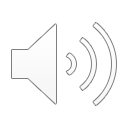 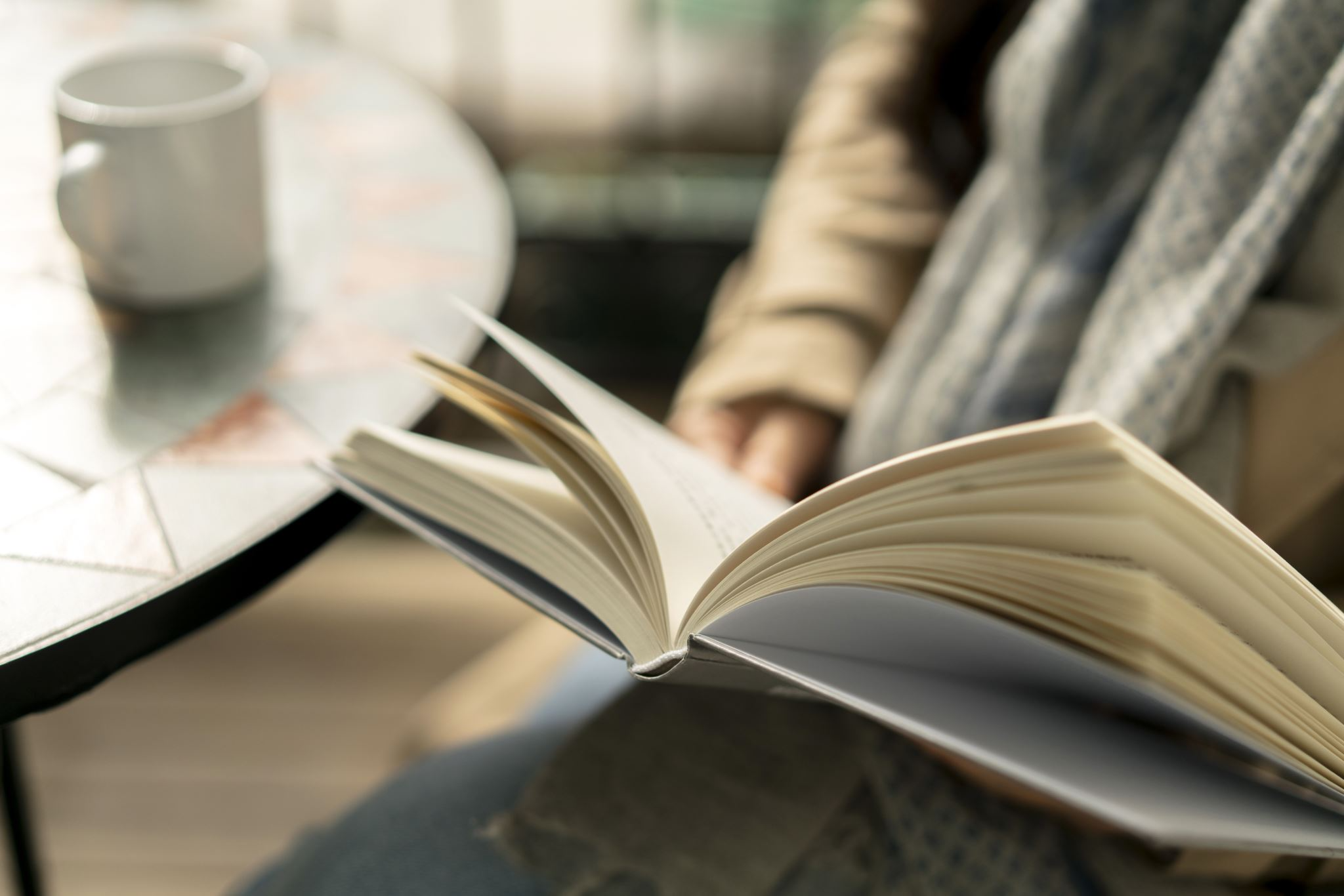 Predictive analysis
Reduced hospitalization 
Rieckert et al., 2020 investigated whether an electronic support tool (EDST) can reduce unplanned hospital admissions or deaths among patients with chronic health issues.
AI's Predictive analysis powers and leverage over CDSS improve patient outcomes. (Lukyanenko et al., 2022).
Personalized Medicine (Vijayakumar et al., 2023). 
 monitoring all care and doctors linked to the patient's care due to multimorbidity.
Precise treatment planning and Continuous patient monitoring (Sirois et al., 2021) 
 Tracking cognitive decline and physical function
There exists a robust bidirectional relationship between polypharmacy and physical function, as highlighted by Parzan & Wehling, 2021, underscoring its implications for patient care.
Frailty seen among the geriatric population (Mas Bargues & Borras, 2024)
LITERATURE REVIEW
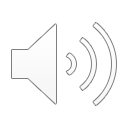 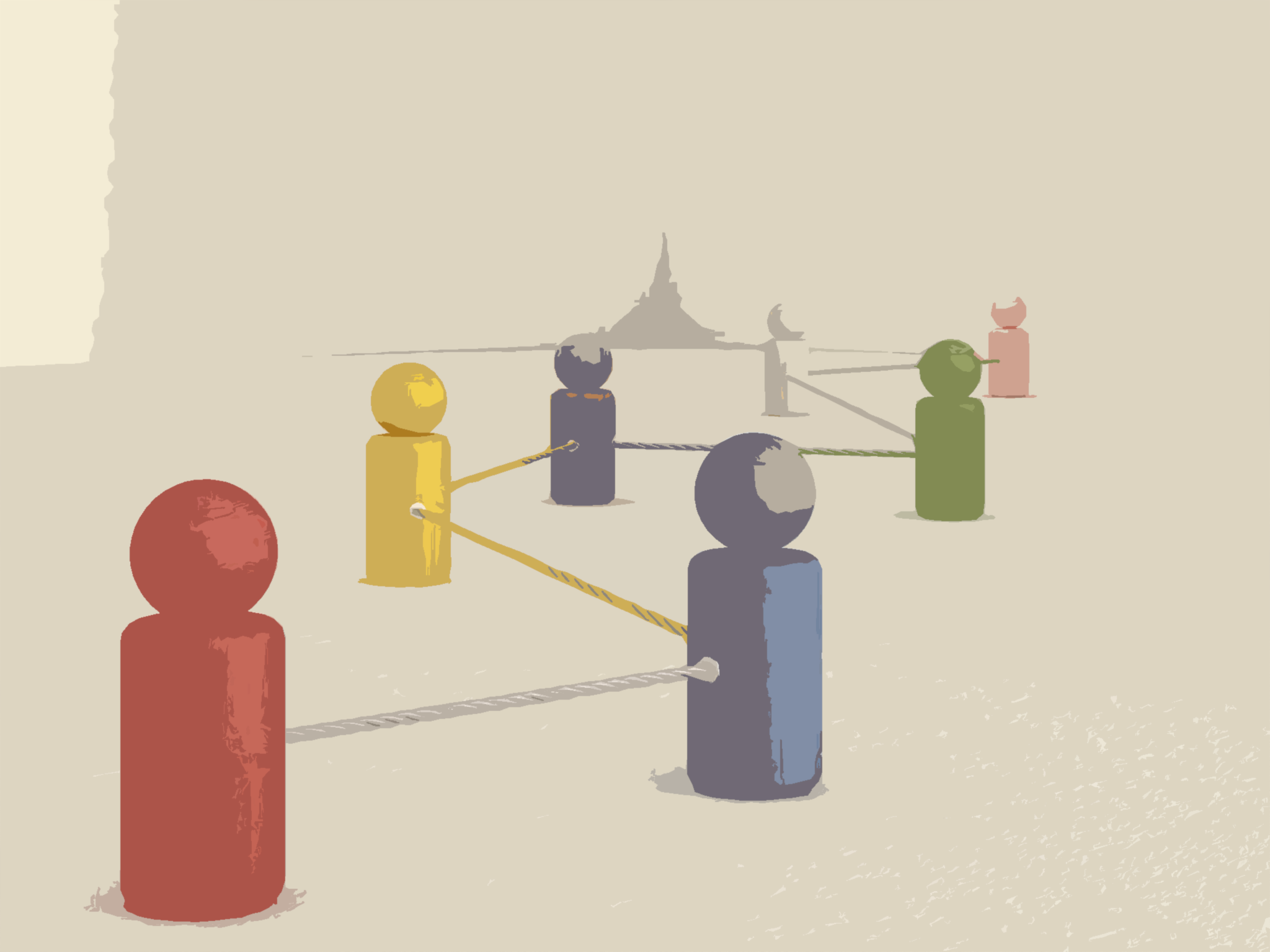 Conceptual model/ theory
General Systems Theory by  Austrian biologist Karl Ludwig Von Bertalanffy.
Complex Interconnected Systems.
Holistic patient-centered approach.
AI, in combination with the systems theory, aids providers in better-managing polypharmacy and understanding complex patient systems.
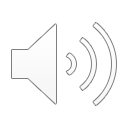 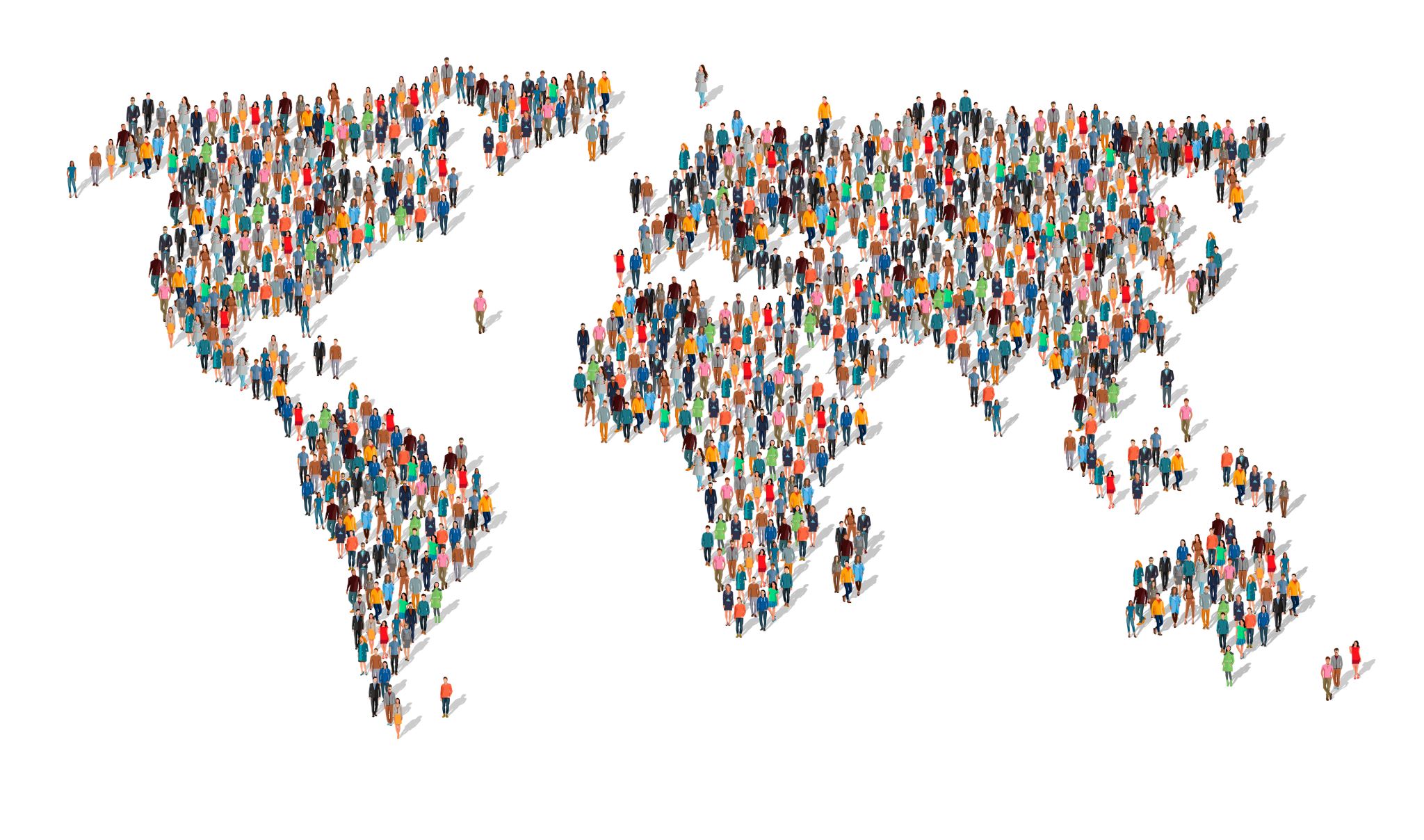 Population
Aged 65 and older 
Multiple health disparities.
Cognitive decline
POPULATION & SETTING
Setting
Community clinics.
Primary physician offices.
Inpatient facilities
Long-term care centers.
Subacute rehab facilities.
Skilled nursing facilities.
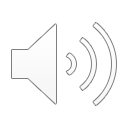 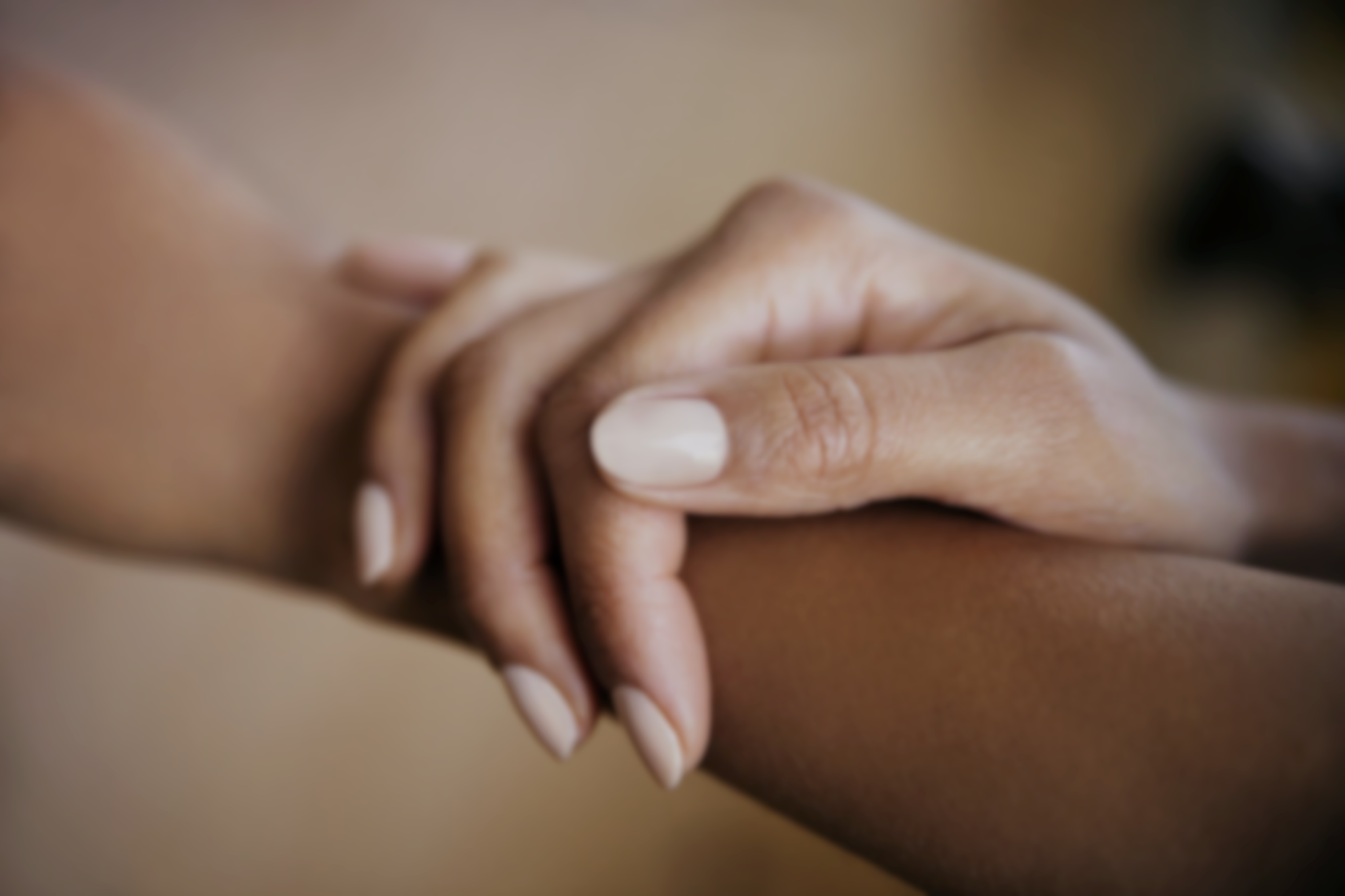 Beneficence
Promoting well-being
Interests 
Truthfulness
ETHICAL CONSIDERATIONS
Nonmaleficence
Data security and privacy
Probable harm to participants
Informed consent
Transparency
confidence
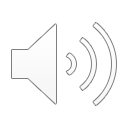 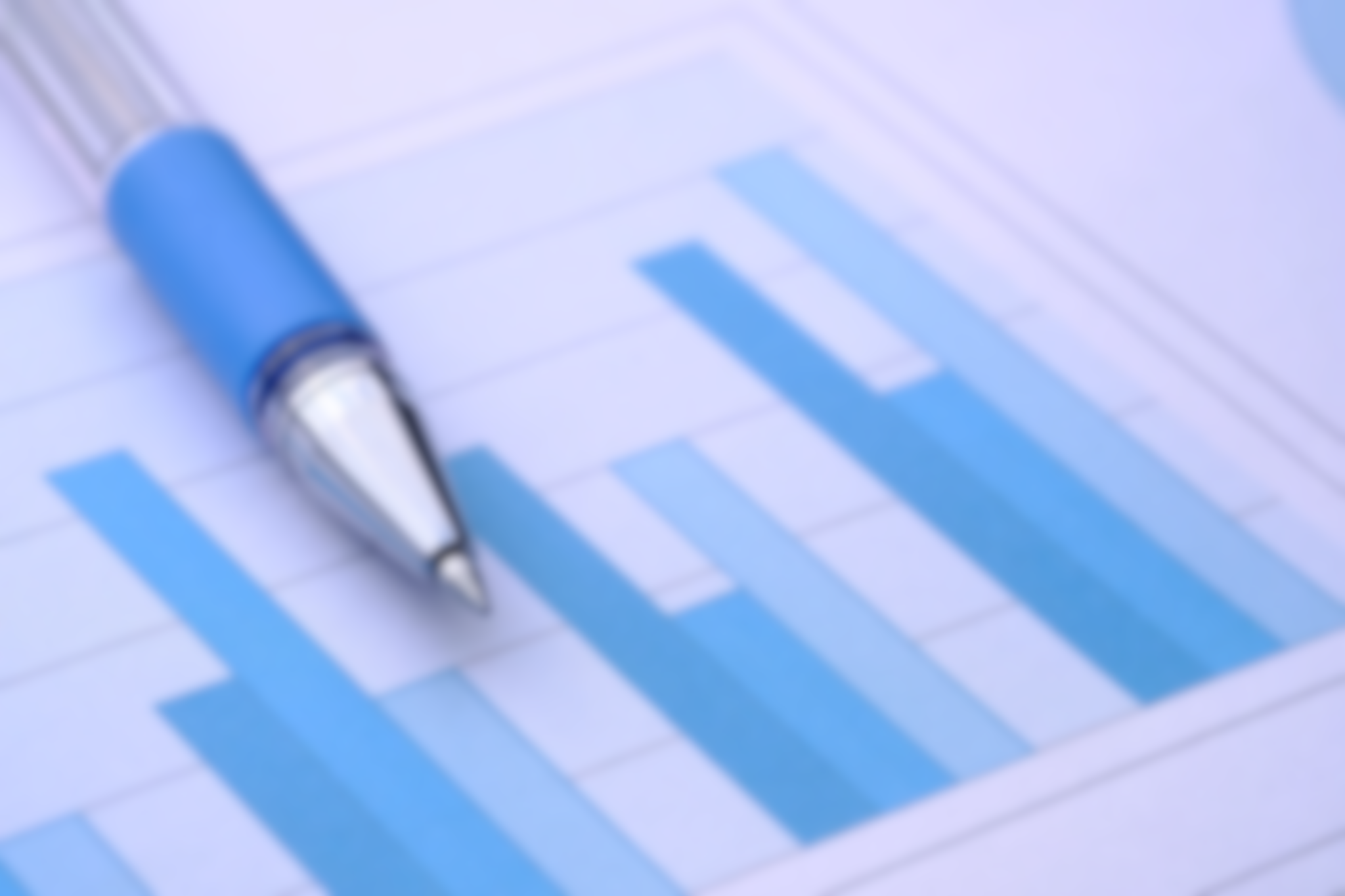 The frail and vulnerable geriatric population
Possible harm to the patient.
Patient privacy and data security
Institutional Review Board Considerations
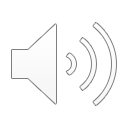 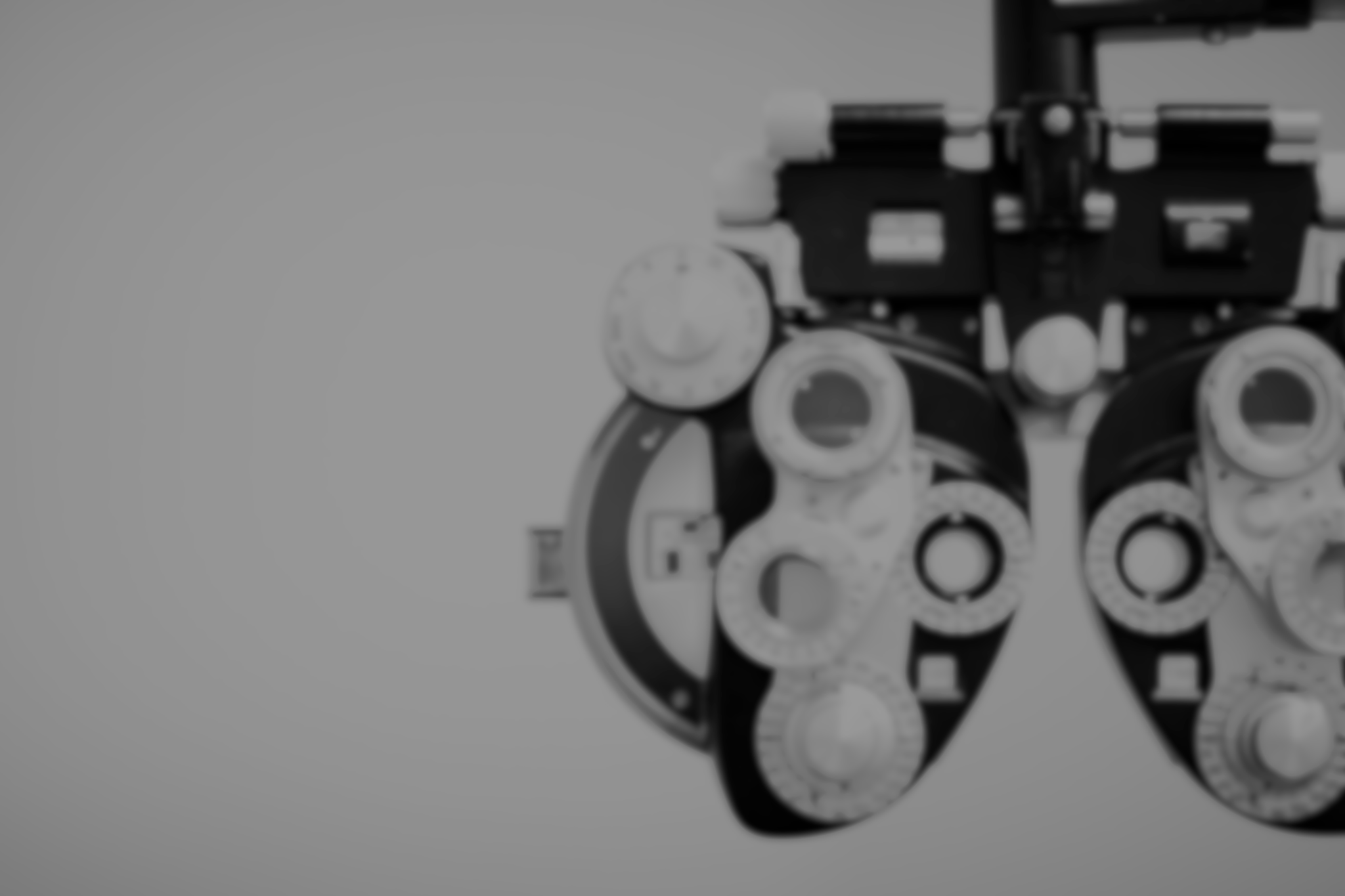 Quantitative
Randomized Control Study (RCT)
Group assignments are selected at random
Interventional group (Artificial Intelligence or Control group (CDSS).
RESEARCH DESIGN & METHODS
Method
Quasi-Experimental Design
Three interventional groups
Group 1: AI-powered decision support
Group 2: Conventional CDSS
Control Group
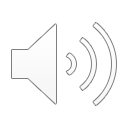 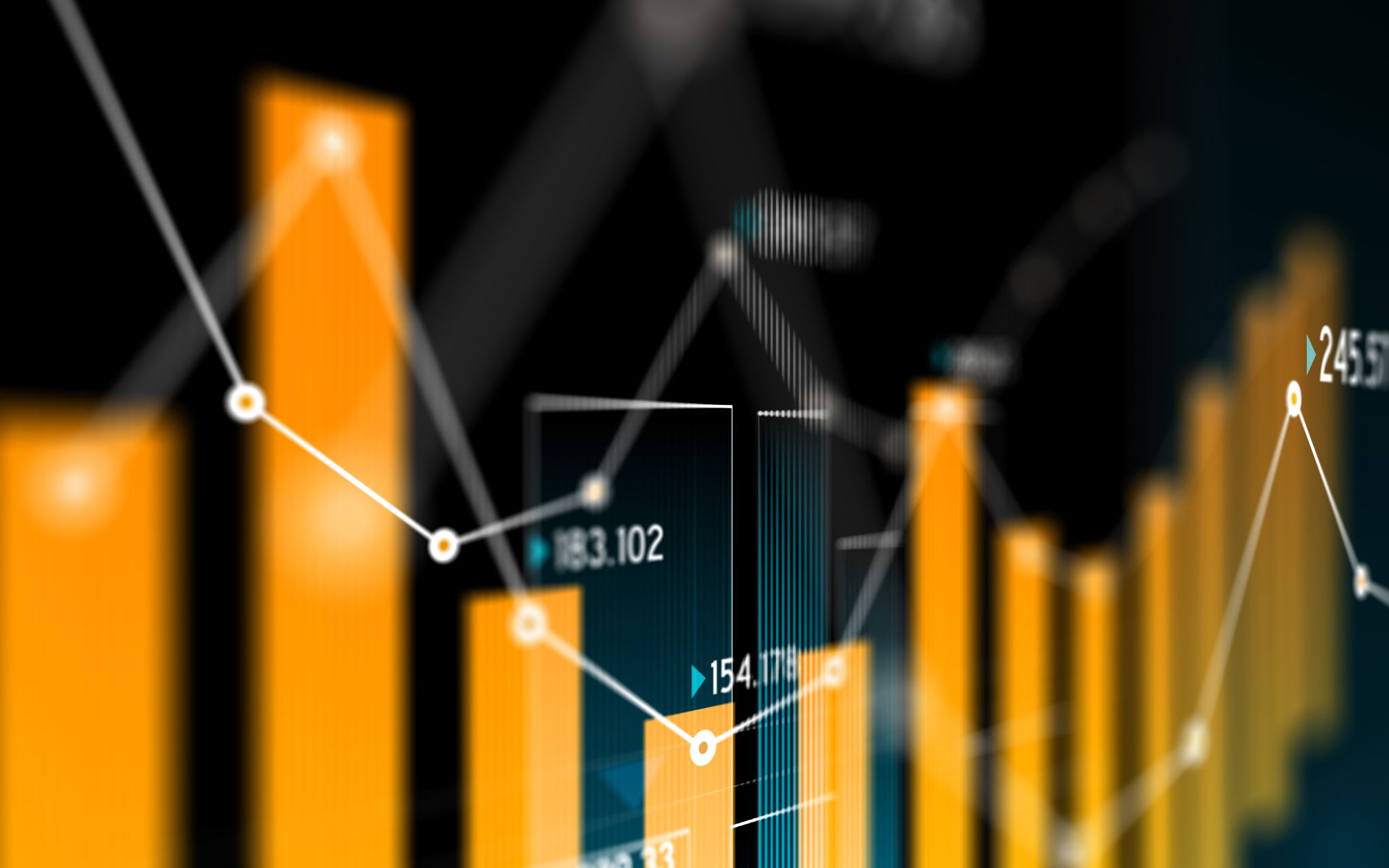 STATISTICAL ANALYSIS PLAN
Comparison analysis t-test
Comparison of CDSS and AI
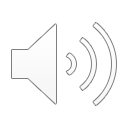 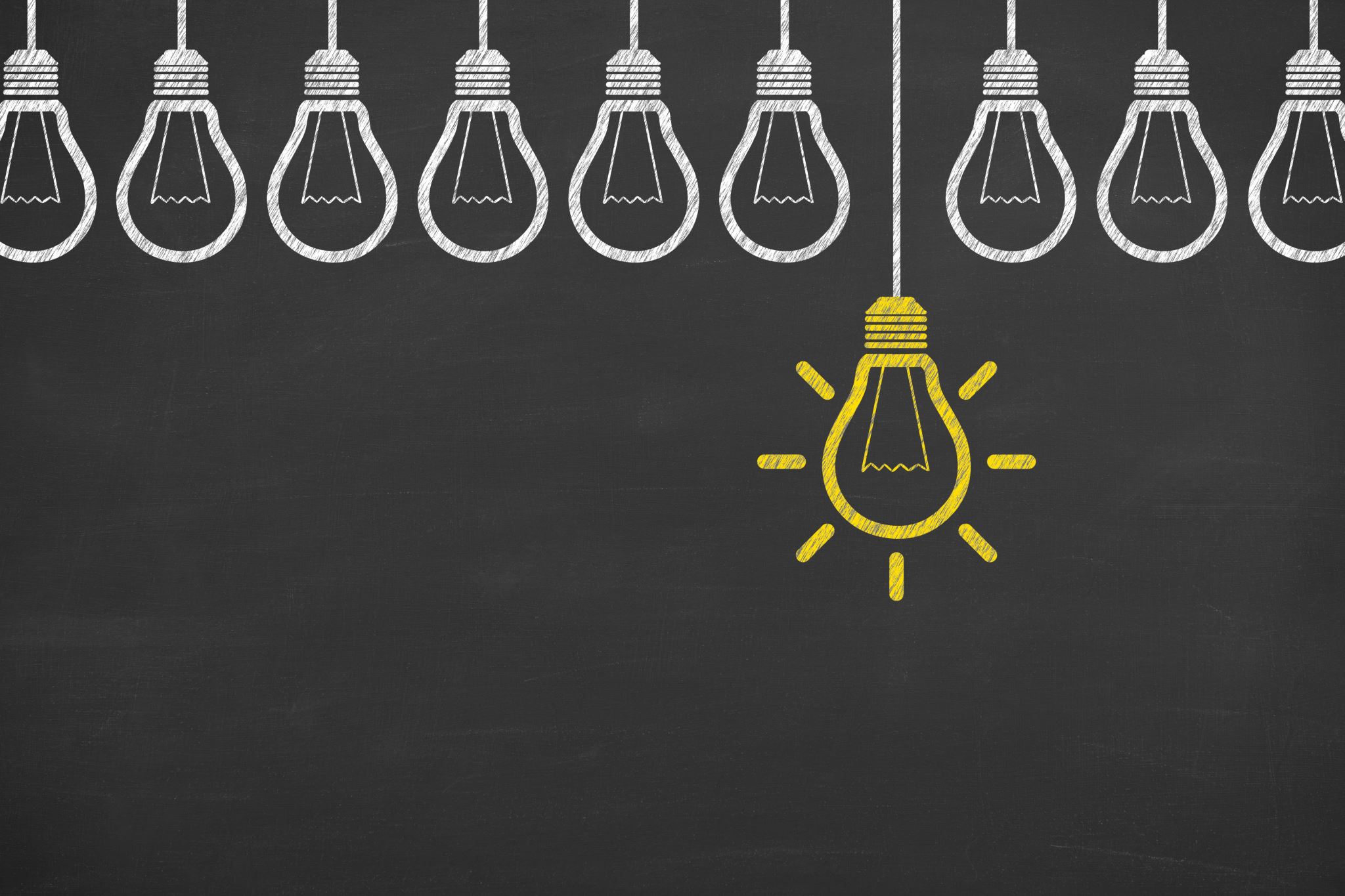 Costs Involved
Personnel
Technology
Participant and recruitment
Ethical review
Regulatory compliance
FUNDING STRATEGIES
Sources
National Institute of Health  (NIH) & National Institute of Aging (NIA)
Agency for Healthcare Research and Quality (AHRQ)
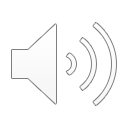 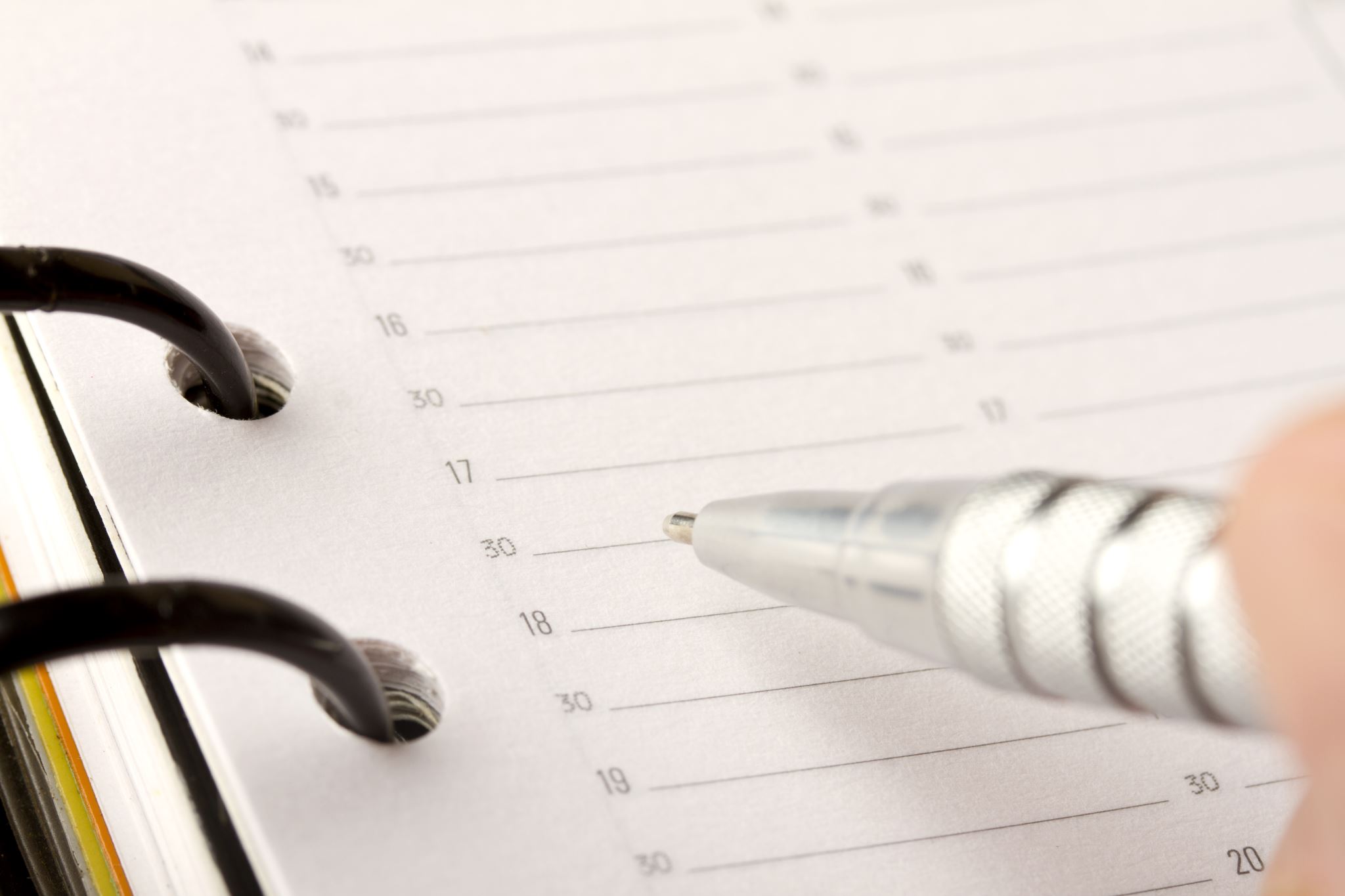 Polypharmacy is a critical problem in the geriatric population
AI versus  CDSS  comparative effects to reduce polypharmacy and fatal adverse drug effects.
Integration of AI into standard CDSS for better medication adherence
Technology advancement in healthcare
SUMMARY
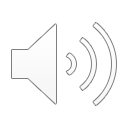 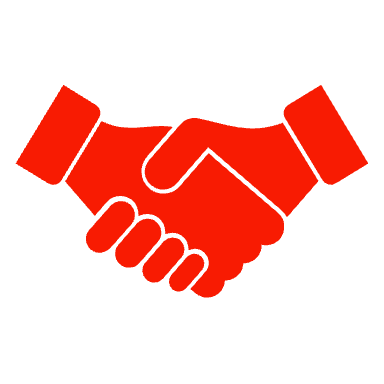 Thank you!Eunice Acheampongeacheamp@radar.gsw.edu
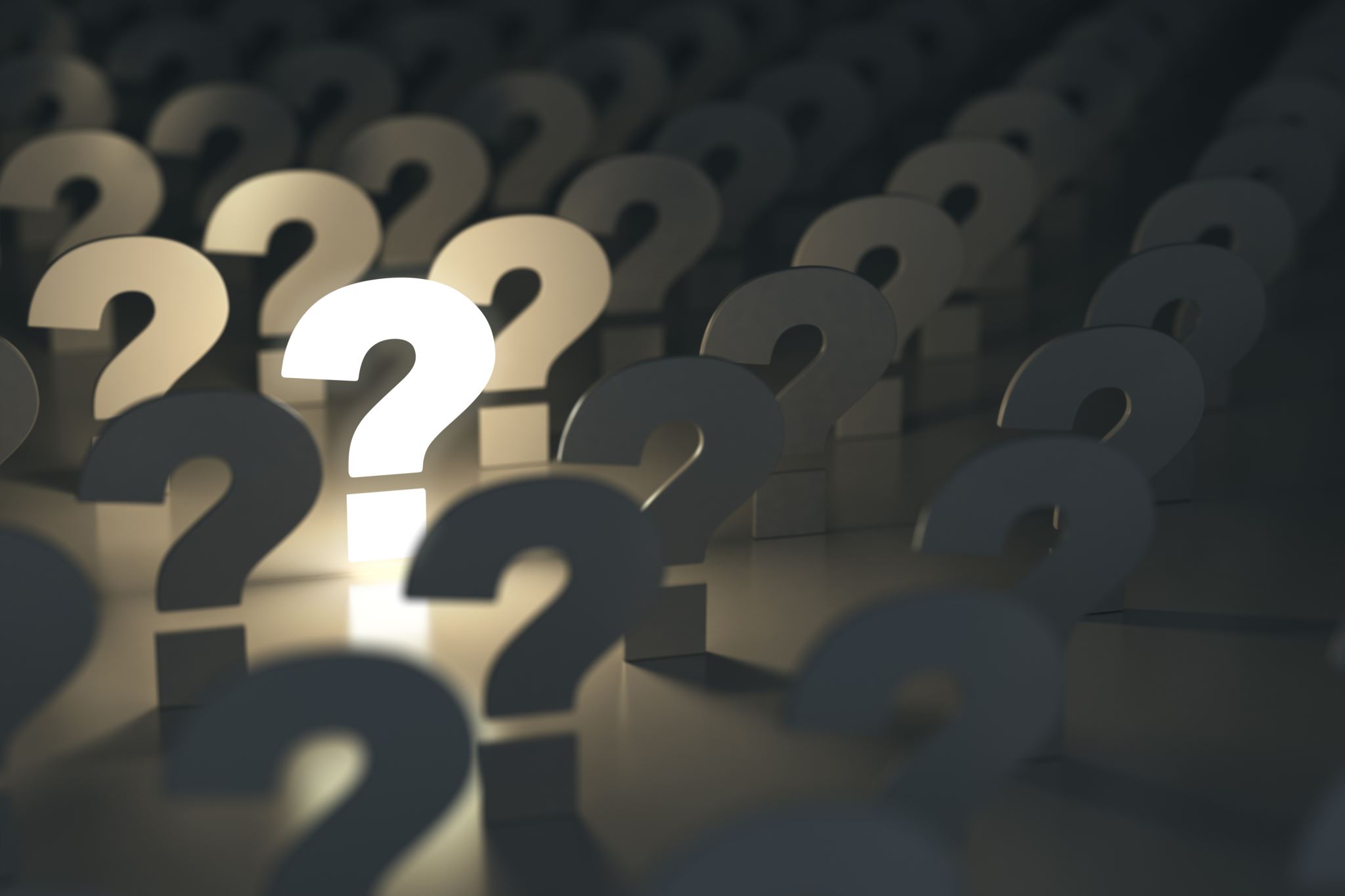 QUESTIONS?
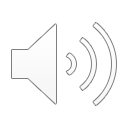 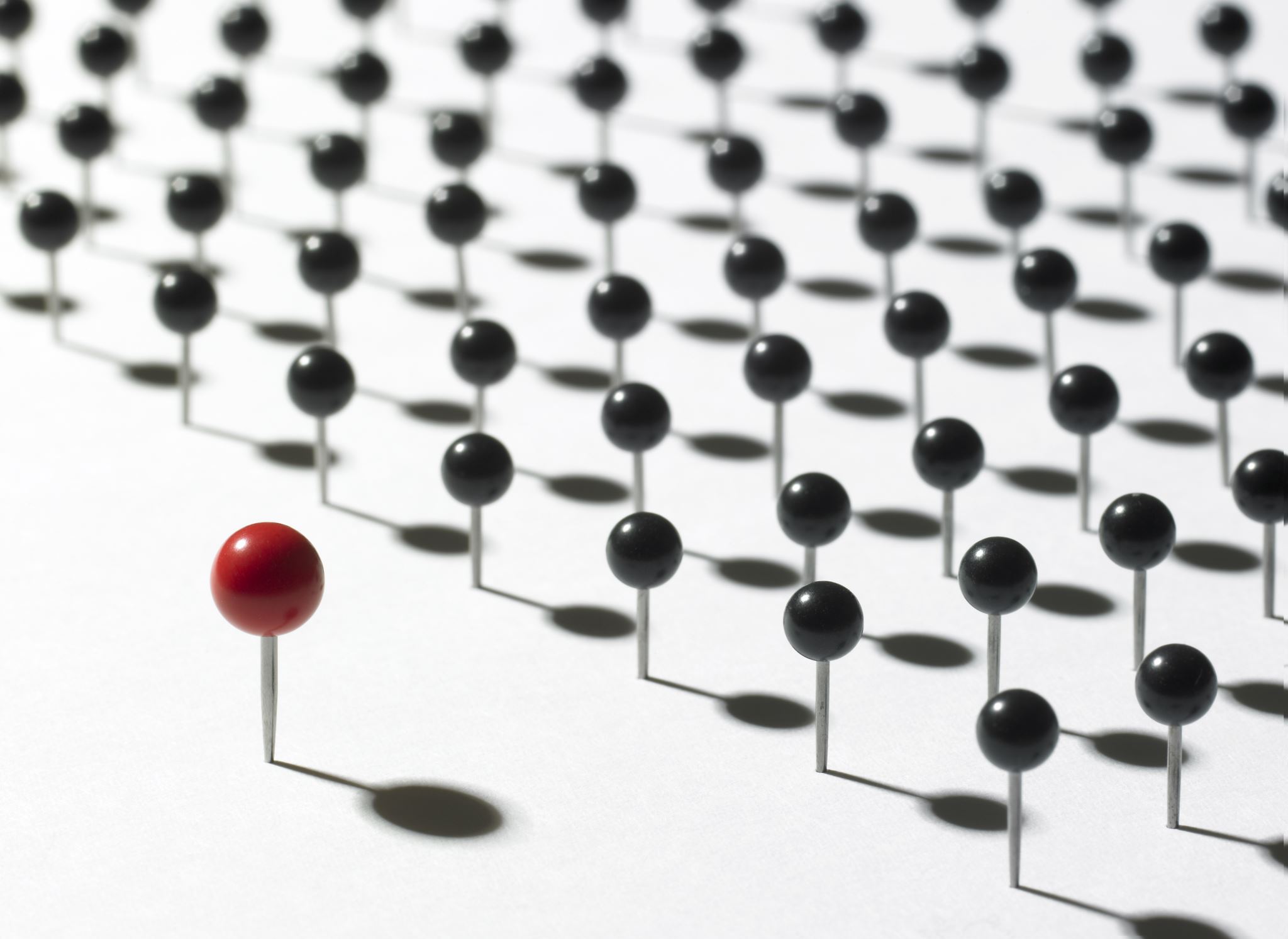 Chen, W. S., Islam, R., Ambepitiya, S., Sim, W., Yiu, W. H., Carey, J., & Ogden, E. (2022). Factors associated with patient experiences of the burden of using medicines and health-related quality of life: A cross-sectional study. PLOS ONE. https://doi.org/10.1371/journal.pone.0267593
Lukyanenko, R., Maass, W., & Storey, V. C. (2022, November 28). Trust in artificial intelligence: From a foundational trust framework to emerging research opportunities - electronic markets. SpringerLink. https://link.springer.com/article/10.1007/s12525-022-00605-4?trk=public_post_comment-text#citeas 
Mas Bargues, C., Vina, J., & BORRAS, C. (2024). "Frailty-and Age-Associated Diseases: Possibilities For Intervention" Editorial. Frontiers in Aging, 5, 1522451. https://doi.org/10.3389/fragi.2024.1522451
Melnyk, B. &.Overholt, B. (2022). Evidence-Based Practice in Nursing & Healthcare: A Guide to Best Practice (5 ed.). Philadelphia: Wolters Kluwer.
Palantir Technologies INC. (n.d.-b). Palantir for Hospitals. Palantir. https://www.palantir.com/offerings/palantir-for-hospitals/#palantir-for-hospitals-impact-multi-card 
Panchanathan, S. (2024, October 21). National Science Foundation. Where to find funding. https://www.science.org/content/page/where-search-funding.
Pazan, F., & Wehling, M. (2021). Polypharmacy in older adults: A narrative review of definitions, epidemiology, and consequences. European Geriatric Medicine, 12(3), 443. https://doi.org/10.1007/s41999-021-00479-3
Polypharmacy: How many drugs is too many?. Healthesystems. (n.d.). https://healthesystems.com/rxi-articles/polypharmacy-how-many-drugs-is-too-many/
Rieckert, A., et al 2020. Use of an electronic decision support tool to reduce polypharmacy in older adults with chronic diseases: Cluster randomized controlled trial. The BMJ, 369, m1822. https://doi.org/10.1136/bmj.m1822 
Sirois, C., Khoury, R., Durand, A., Deziel, P.-L., Bukhtiyarova, O., Chiu, Y., Talbot, D., Bureau, A., Despreacutes, P., Gagneacute, C., Laviolette, F., Savard, A.-M., Corbeil, J., Badard, T., Jean, S., & Simard, M. (2021, July 20). Exploring polypharmacy with Artificial Intelligence: Data Analysis Protocol - BMC Medical Informatics and decision making. BioMed Central. https://bmcmedinformdecismak.biomedcentral.com/articles/10.1186/s12911-021-01583-x
The dangers of Polypharmacy and the case for deprescribing in older adults | National Institute on Aging. (2021, August 24). https://www.nia.nih.gov/news/dangers-polypharmacy-and-case-deprescribing-older-adults
Tretter, F. (2019). “Systems medicine” in the view of von Bertalanffy's “organismic biology” and systems theory. Systems Research and Behavioral Science, 36(3), 346–362. https://doi.org/10.1002/sres.2588.
United Nations, D.o.E.a.S.A., Population Division (2020) World Population Ageing 2019 (ST/ESA/SER.A/444). https://www.un.org/en/development/desa/population/publications/pdf/ageing/WorldPopulationAgeing2019-Report.pdf
Vijayakumar, S., Lee, V. V., Leong, Q. Y., Hong, S. J., Blasiak, A., & Ho, D. (2023). Physicians’ Perspectives on AI in Clinical Decision Support Systems: Interview Study of the CURATE.AI Personalized Dose Optimization Platform. JMIR Human Factors, 10, e48476. https://doi.org/10.2196/48476
World Health Organization (2019) Medication Safety in Polypharmacy (WHO/UHC/SDS/2019.11). https://apps.who.int/iris/bitstream/handle/10665/325454/WHO-UHC-SDS-2019.11-eng.pdf?ua=1
REFERENCES
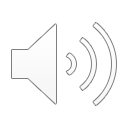